Fakulta podnikového manažmentuEkonomickej univerzity v Bratislave
Téma záverečnej práce
obhajoba bakalárskej práce
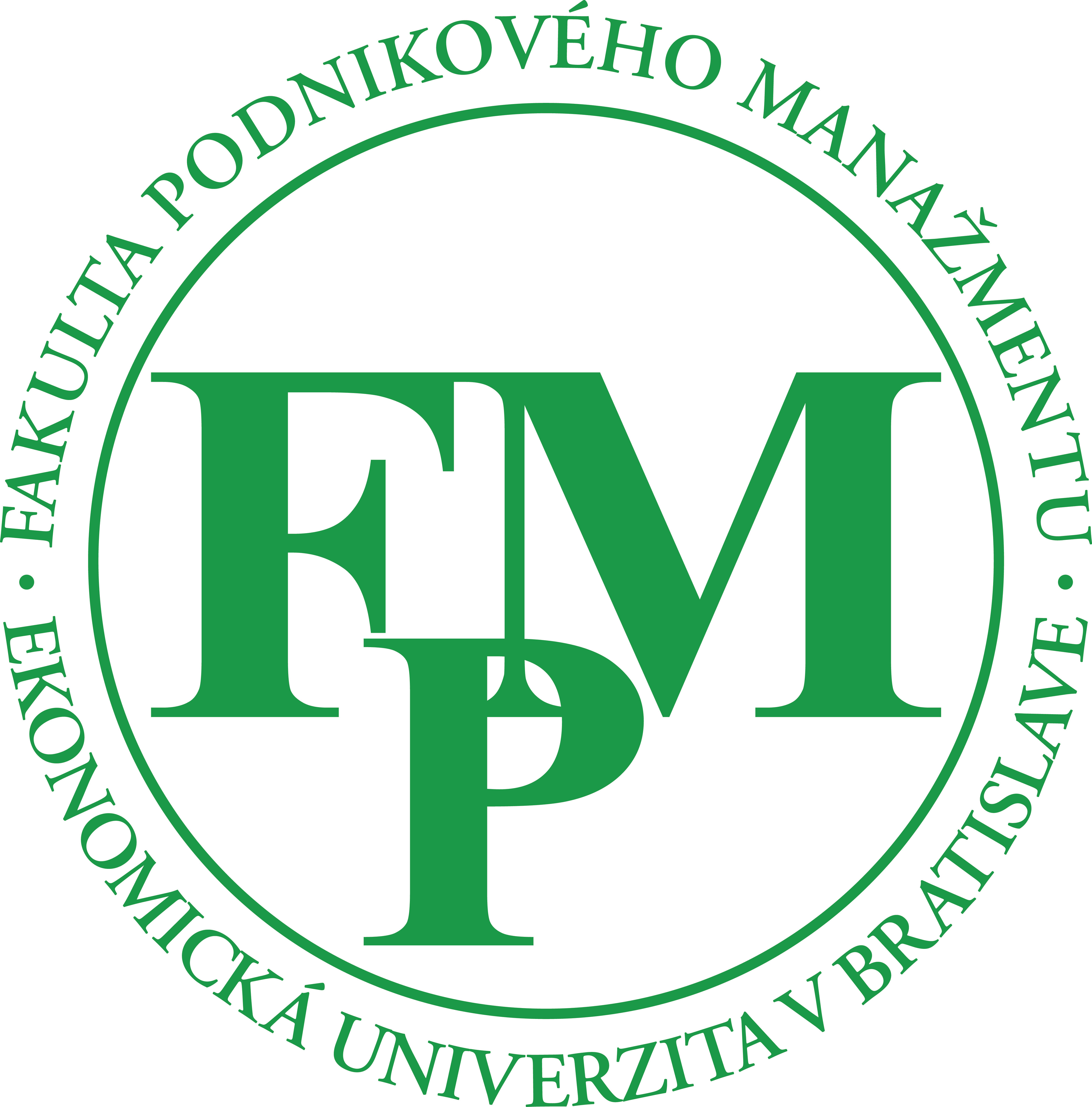 Meno Priezvisko
dátum
Cieľ bakalárskej práce
Popíšte cieľ práce.

V prípade potreby si v jednotlivých sekciách doplňte slidy.
…
…
…
Poznatková báza
Zhrňte najdôležitejšie závery prvej kapitoly.
…
…
…
Výsledky práce a diskusia
Oboznámte komisiu s výsledkami bakalárskej práce a obsahom diskusie.
…
…
…
Závery a odporúčania
Stručne zhrňte závery práce a uveďte odporúčania.
…
…
…
Ďakujem za pozornosť
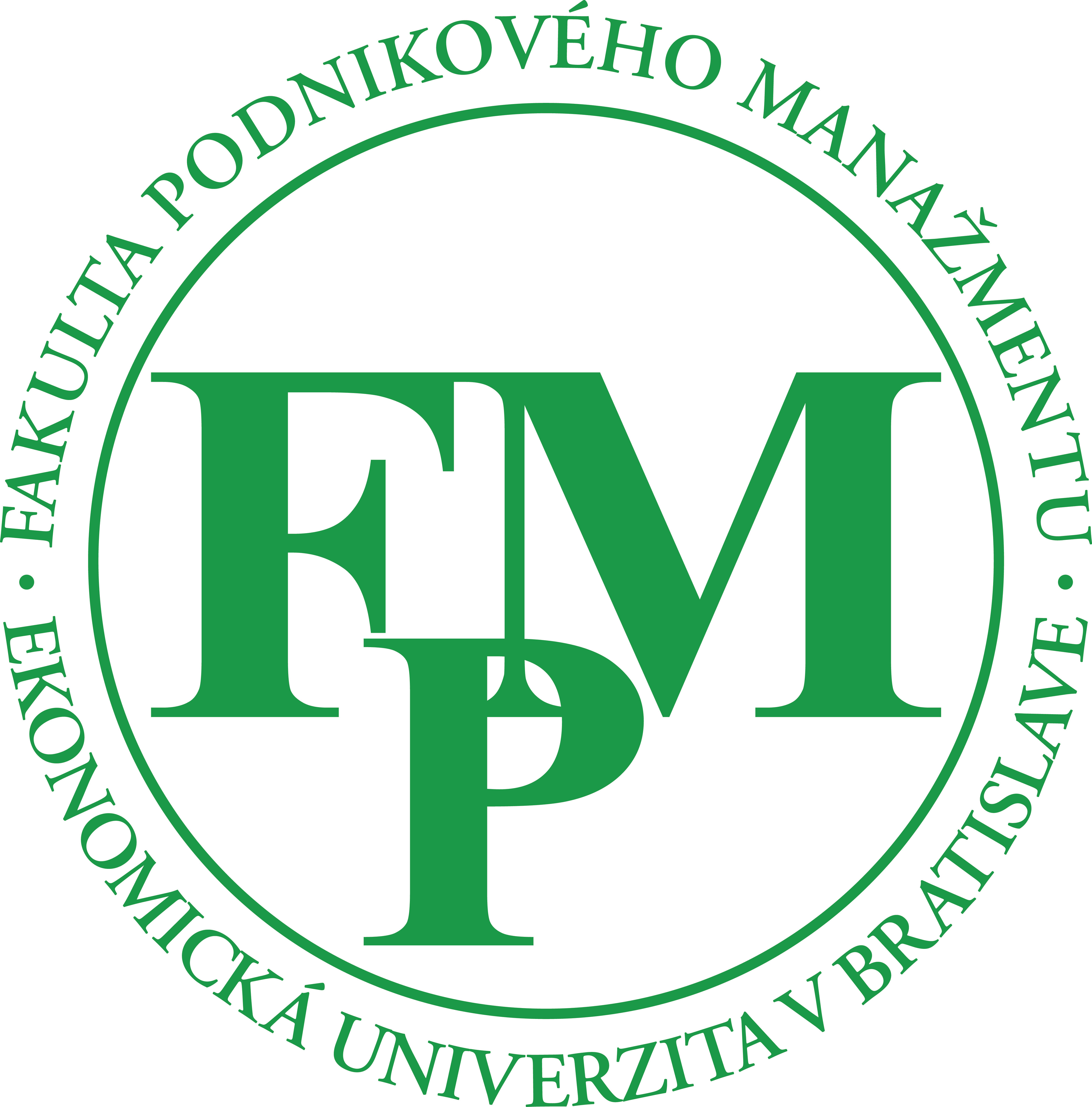 Otázky od oponenta
Napíšte otázky, ktoré ste dostali od oponenta záverečnej práce.
Ak je potrebné pre zodpovedanie otázok pripraviť si ďalší slide, kde budete ukazovať napr. graf, nejakú schému, tabuľku, prípadne text v bodoch a pod. môžete tak urobiť.